Types of Connective Tissue
Connective Tissue Proper:
Loose Connective Tissue- supports structures that it surrounds
Areolar, Adipose, Reticular

Dense Connective Tissue- highly fibrous (collagen); little vascularization ground substance, or cells; reinforces and binds structures
Dense regular, Dense irregular, Elastic

Specialized Connective Tissue:
Cartilage
Hyaline, Elastic, Fibrocartilage
Bone
Compact, Cancellous
Blood
Most common type of connective tissue
Surrounds every organ, connects skin to muscle,  envelops blood vessels, nerves, and lymph nodes
Acts to support and cushion organs and other delicate structures.


Predominant cell is fibroblast
Flexible, moderately elastic, but tears easily compared to other connective tissue.
Has “open” spaces that are filled with fluid and viscous ground substance
GS- Hyaluronic acid
Nutrients and wastes easily move in and out of bloodstream; foreign invaders get trapped
Hyaluronidase allows WBCs to pass through easily

Filling of open spaces during trauma is called edema
Loose Connective Tissue: Areolar
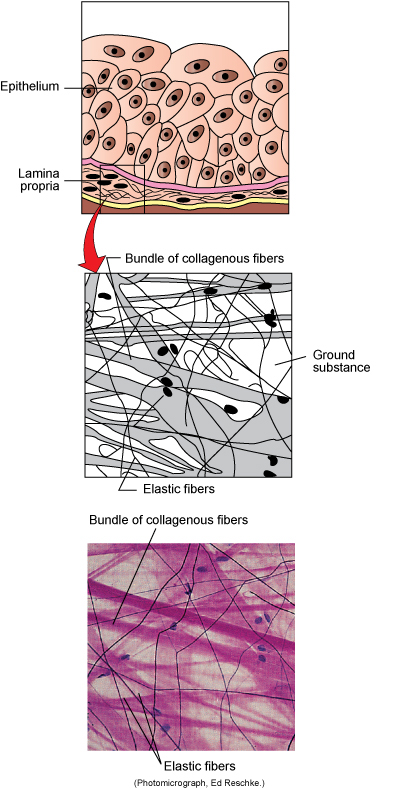 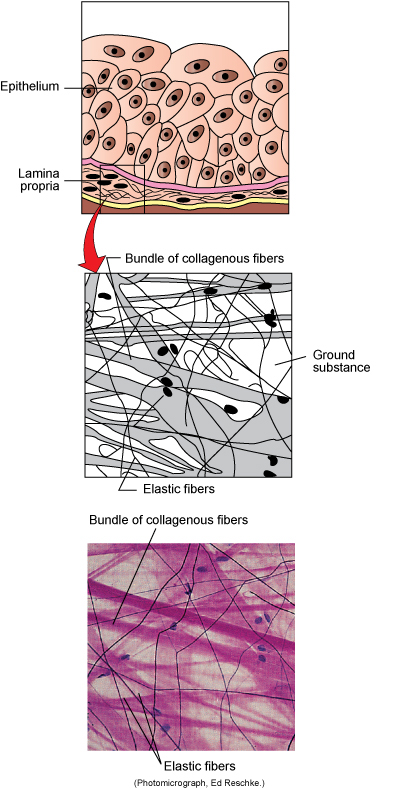 Found beneath skin, between muscles, behind eyeballs, on heart surface, around joints, in bone marrow, in abdomen
Energy storage, insulator, shock absorber

Highly vascularized areolar tissue in which adipocytes predominate
Cells expand/shrivel based on amount of lipid being stored in them.

May be classified as:
White:
Found throughout body
Adipocytes change from resembling fibroblasts to filling with lipid, which swells the cell and pushes the organelles and nucleus to the side and compresses the cytosol to a rim
Brown:
Found in newborns and hibernating animals
Site of heat production, temperature regulation
Loose Connective Tissue: Adipose
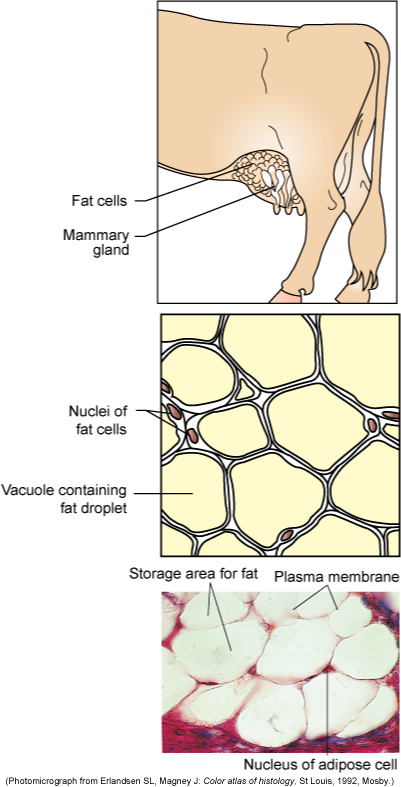 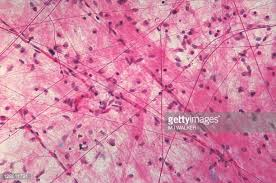 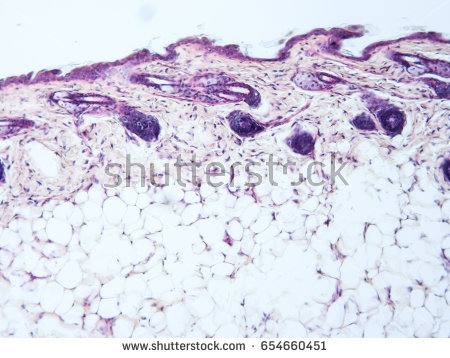 Dense Connective Tissue: Regular
Makes up tendons and ligaments, fascia

Tightly packed, parallel collagen fibers
Little vascularization, slow to heal
Little ground substance
Fibroblasts line the collagen bundles


Resists strong pulling forces in one direction.
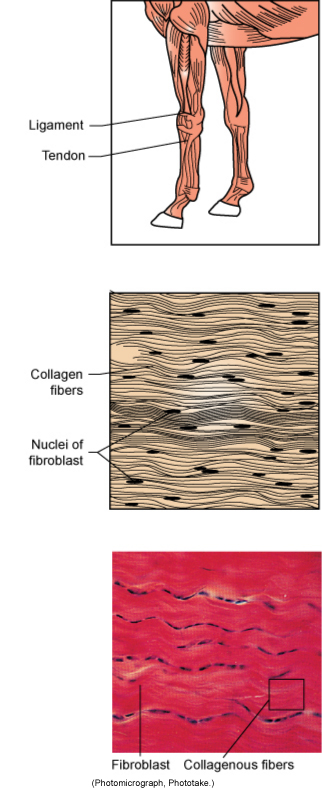 Dense Connective Tissue: Irregular
Found in dermis, organ capsules
Forms tough capsule of joints.

Collagen fibers in thicker bundles than those in dense regular connective tissue.
Sheets of collagen run or stacked in different directions.

Single sheet that can withstand force from many different directions.
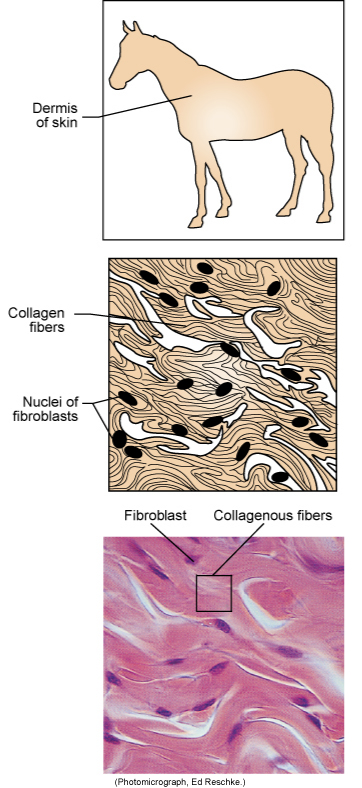 Elastic Connective Tissue
Found in areas of the body that require stretching:
Stomach, large airways, artery walls, bladder, between vertebrae

Beneath transitional epithelium in urinary tract


High concentration of elastic fibers (more than collagen) that is extremely flexible.
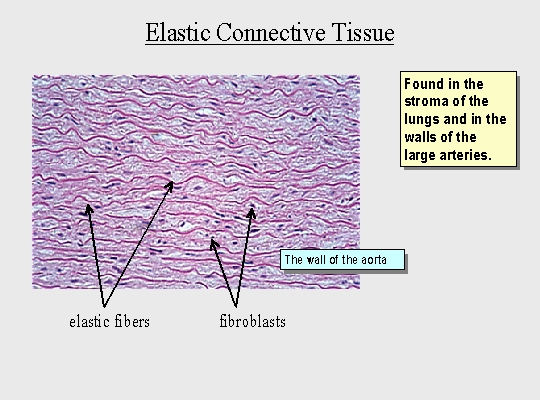 Specialized Connective Tissue: Cartilage
Tough, specialized connective tissue.
May be called gristle. 
More rigid than dense connective tissue, more flexible than bone.
Prevents bones from rubbing against each other

Does not contain nerves or blood vessels.

Cells are chondrocytes
Fluid gives nutrients to the chondrocytes, which live in pockets called lacunae
Fluid allows cartilage to be resilient and withstand compression

3 types of cartilage:
Hyaline cartilage, Elastic Cartilage, Fibrocartilage
Specialized Connective Tissue: Types of Cartilage
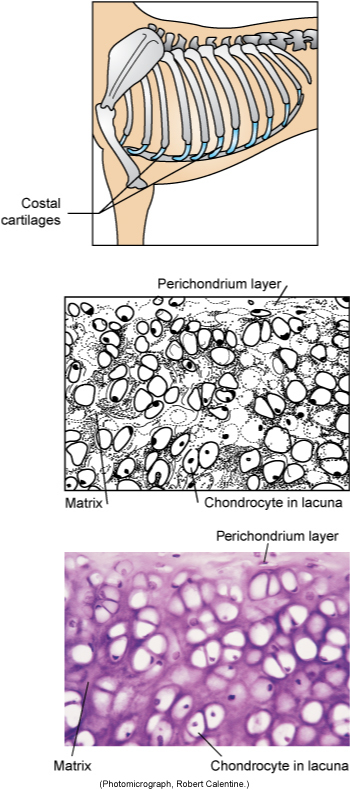 Hyaline Cartilage
Most common type of cartilage found in body.
Found as articular cartilage at end of long bones and joints and connects ribs to the sternum.
Nose, trachea, larynx
Most rigid type of cartilage.
Closely packed collagen fibers that make it tough but more flexible than bone.


Elastic Cartilage
Similar to hyaline cartilage but contains elastic fibers
Give it flexibility, ability to bend
Found in pinnae, ear canal, epiglottis
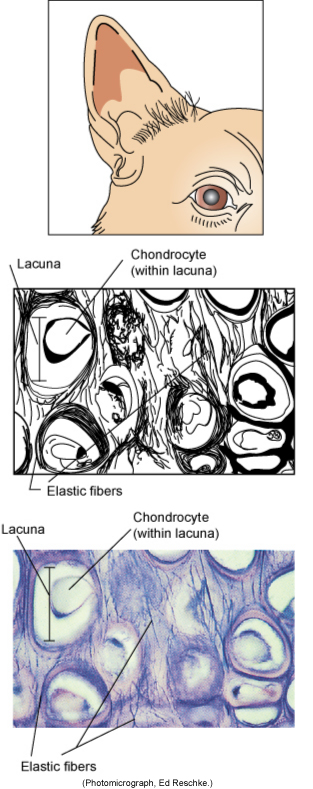 Specialized Connective Tissue: Types of Cartilage
Fibrocartilage
Found between vertebrae, in pelvis, and in knee joint
Thick bundles of collagen, but few chondrocytes
Thicker bundles than hyaline, matrix less firm
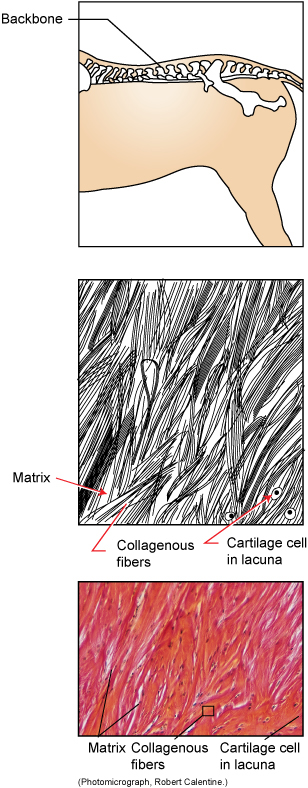 Also called osseous connective tissue
Hardest and most rigid type of connective tissue
Forms animal’s frame, protects organs, calcium reserve, fat storage, blood cell production

Is well vascularized

Structure
Matrix – collagen fibers and calcium salts
Canaliculi- tiny channels through matrix that allows osteocytes to communicate
Lacunae- chambers where osteocytes reside

Blood Supply- Haversian canals (channels in bone that carry blood supply and nerves)
Cells- Osteoclasts and osteoblasts
Remodel bone as needed
Specialized Connective Tissue: Bone
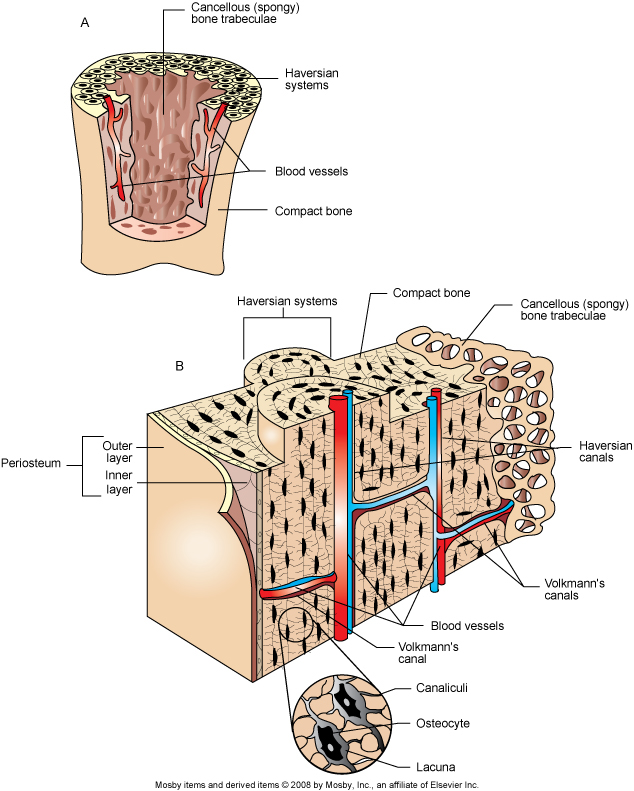 Specialized Connective Tissue: Blood
Most atypical type of connective tissue.
Carries nutrients and gases through the body

Matrix: liquid (plasma) 
Fibers: few and only visible in a clot
Cells:
Erythrocytes (red blood cells)
Leukocytes (white blood cells)
Thrombocytes (platelets)
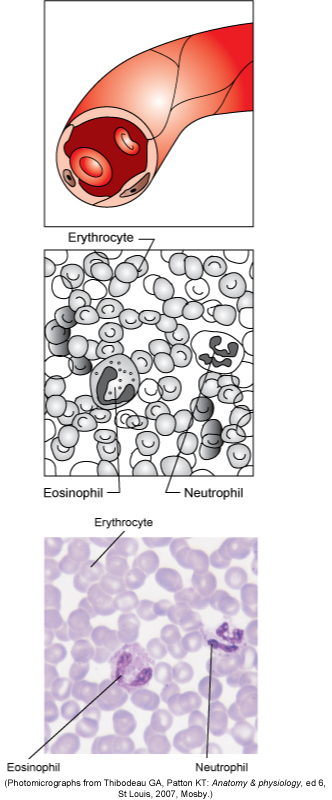 Membranes
Thin, protective layers that line body cavities, separate organs and cover surfaces.

Epithelial sheet bound to underlying layer of connective tissue proper.
Epithelium is usually bathed in liquid

Four common epithelial membranes are:
Mucous
Serous
Cutaneous
Synovial
Mucous Membranes (mucosa)
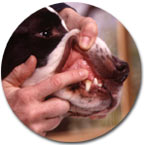 Always found lining organs that have connection to outside environment.
Digestive, respiratory, urinary, and reproductive tracts

Epithelium: stratified squamous, simple columnar, transitional
Covers the lamina propria (areolar connective tissue) 

Secretion: Produces mucus (exception: urinary tract)
lubrication, defense, reduce friction
Play role in monitoring and controlling what enters into body.
Absorption: microvilli in digestive system
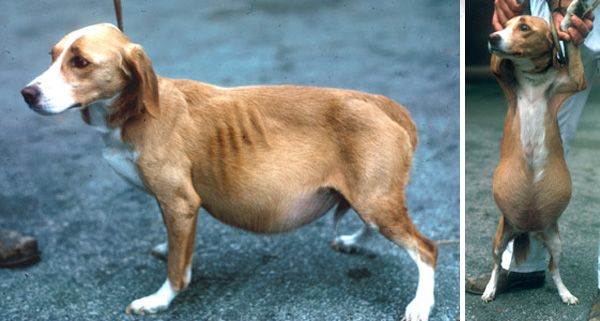 Serous Membranes (serosa)
Line walls and cover organs that fill closed body cavities
(organs in chest and abdomen)

Continuous membrane sheet that is doubled over to form a parietal and visceral layer.
simple squamous epithelium + loose connective tissue

Fluid is found between the two serosal layers to reduce friction.
pleural, peritoneal, pericardial fluid
Large amount of fluid is called effusion.
Effusion in abdomen is termed ascites.
Adhesions are connections between parietal and visceral layers that form when the serous membranes are damaged.
Cutaneous Membranes (integument/skin)
Perpetually exposed to environment.

Composed of keratinized stratified squamous epithelium called epidermis

Epidermis is attached to underlying dense irregular connective tissue called dermis.
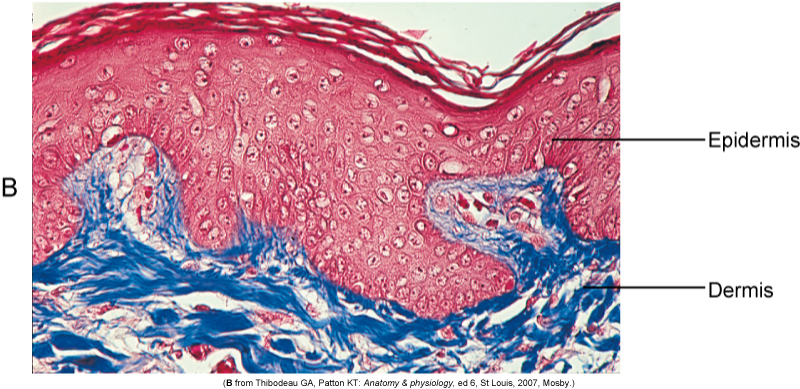 Synovial Membranes
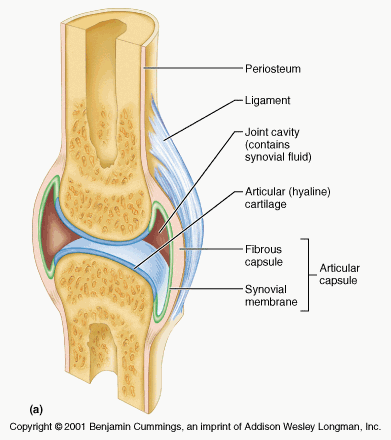 Line the cavities of joints

Contain no epithelium
composed exclusively of loose adipose connective tissue covered by collagen and fibroblasts

Manufacture synovial fluid that fills the joint spaces and reduces friction and abrasion at the ends of bones.